Chron/ Temp
Time
tempo
n., the time of a piece of music, fast or slow
I prefer to listen to music with an upbeat tempo.
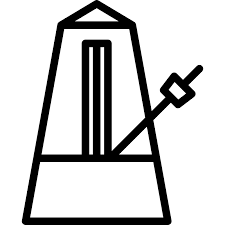 temporary
Adj., lasting for only a short time.
The problem you are facing is temporary.
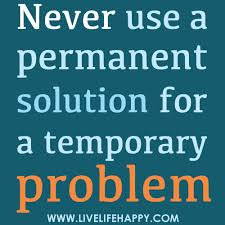 anachronism
n., anything out of its proper time; something or someone that is not in its correct historical or chronological time, especially a person or thing that belongs to an earlier time.
These days the habit of introducing yourself to a new neighbor with a welcome gift has become an anachronism.
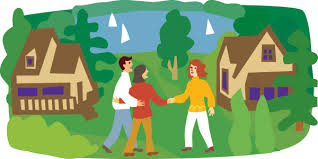 contemporary
n., someone living at the same time.

Author Margaret Atwood has long been praised by her contemporaries.
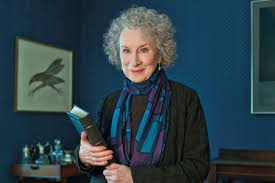 chronometer
n., a timepiece; a watch; a clock. 
The students used a chronometer to time each step of the experiment.
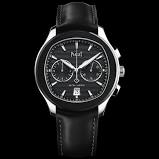 tempest
n., a violent storm lasting for a portion of time.
Instantly the tempest subsided and we were able to go back upstairs.
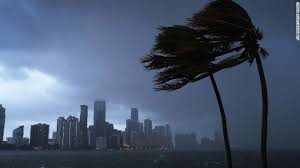 chronicle
n., a historical account of events of a particular time.
Its value is considerably increased by the insertion of ancient chronicles and documents not easily accessible elsewhere.
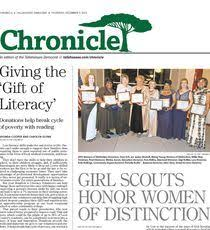 synchronize
v., to cause to happen at the same time.
There will be a synchronized release of the doves at the end of the wedding ceremony.
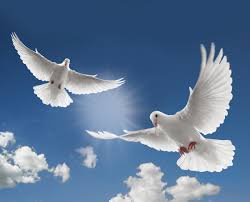 chronic
Adj., continuing for a long time. 
She suffers from a chronic illness.
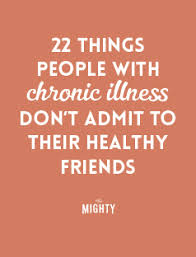 extemporaneous
Adj., given without time to prepare; spur of the moment. 
Unfortunately, his extemporaneous speeches were commonplace and in very bad taste.
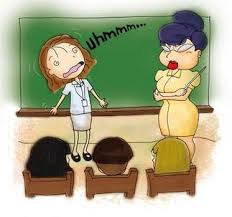